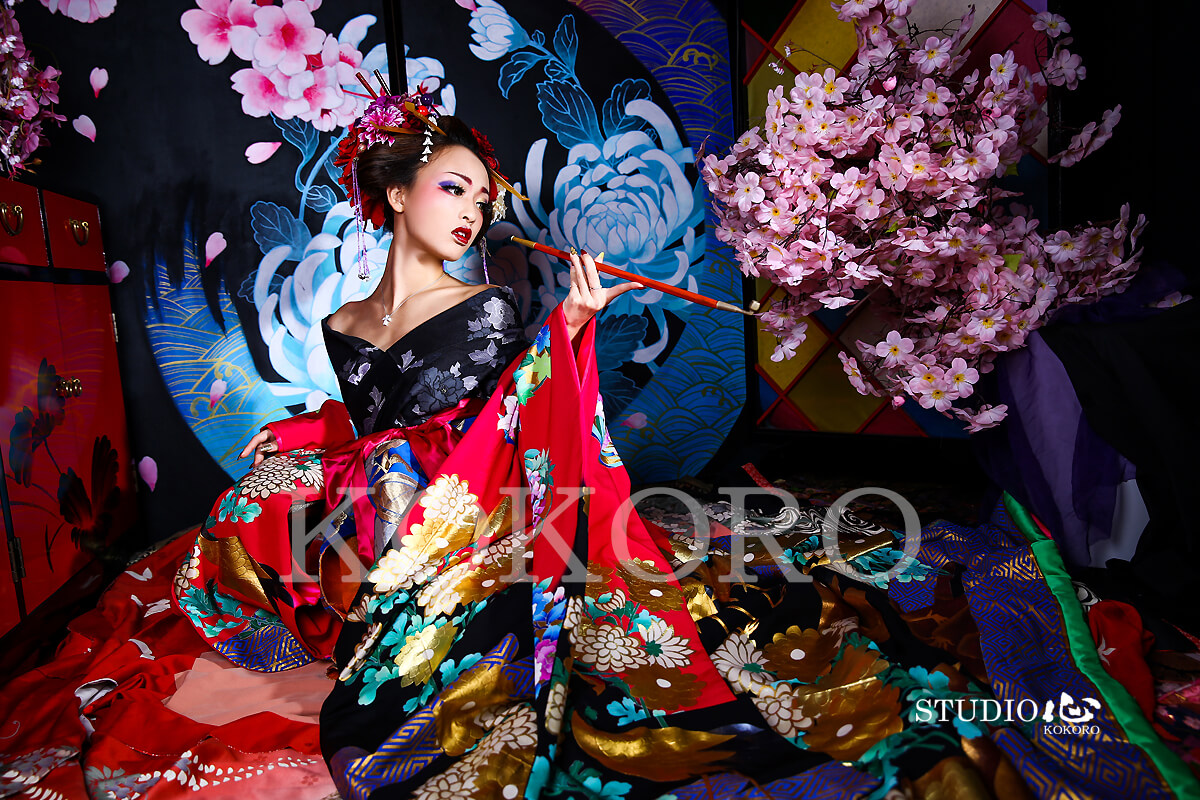 好きな人が、
できました。
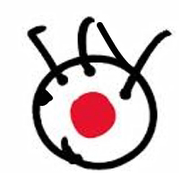 クジテレビ
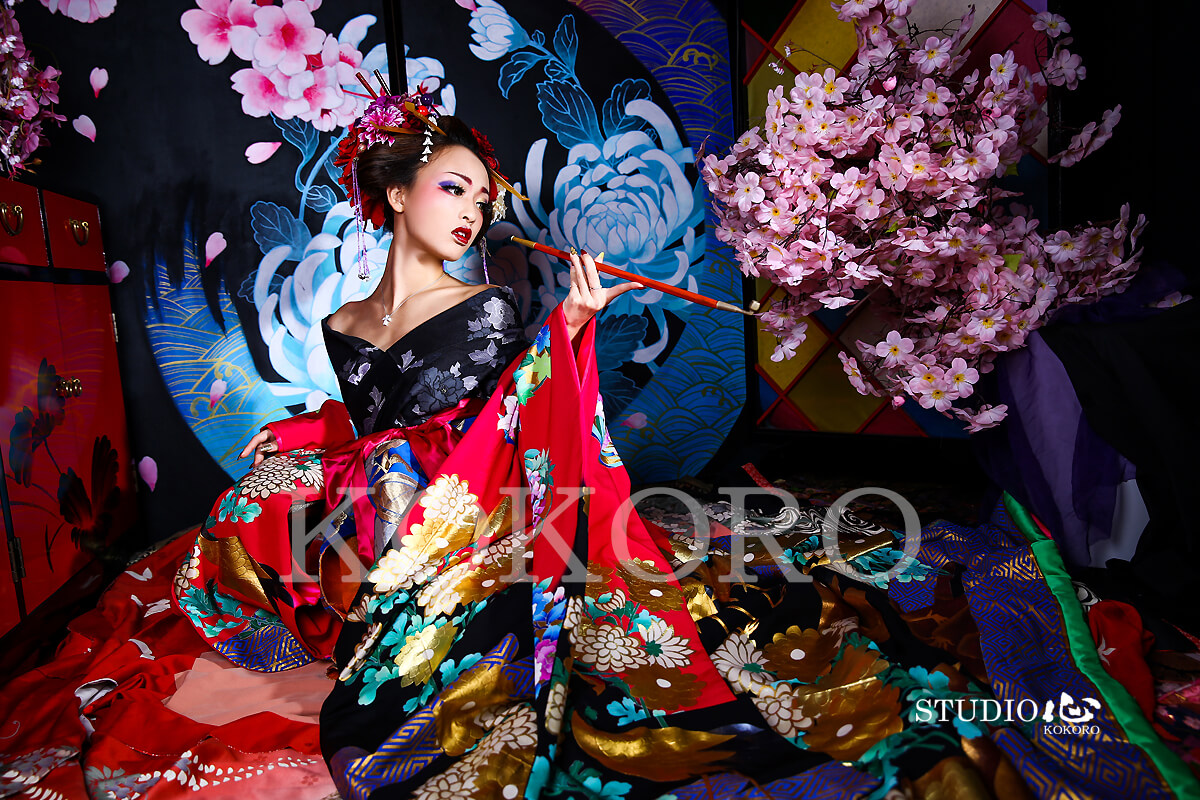 ヒップホップ
花魁
好きな人が、
できました。
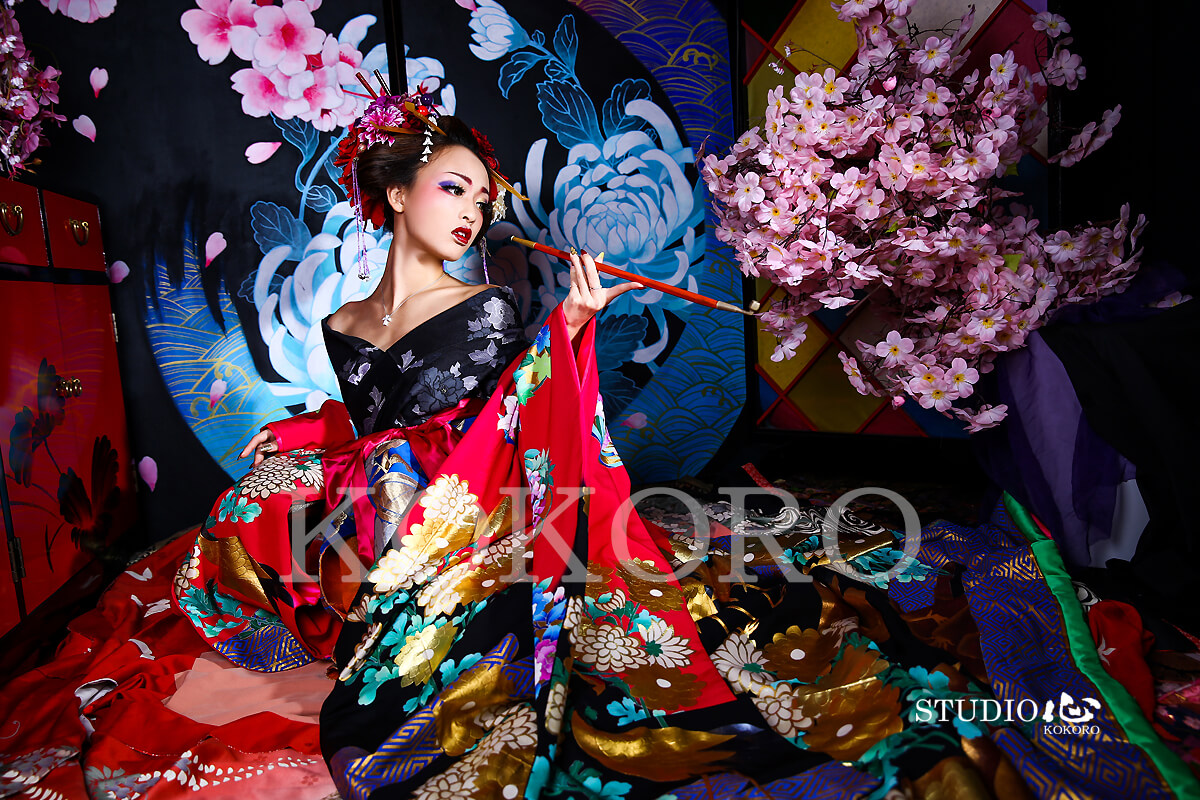 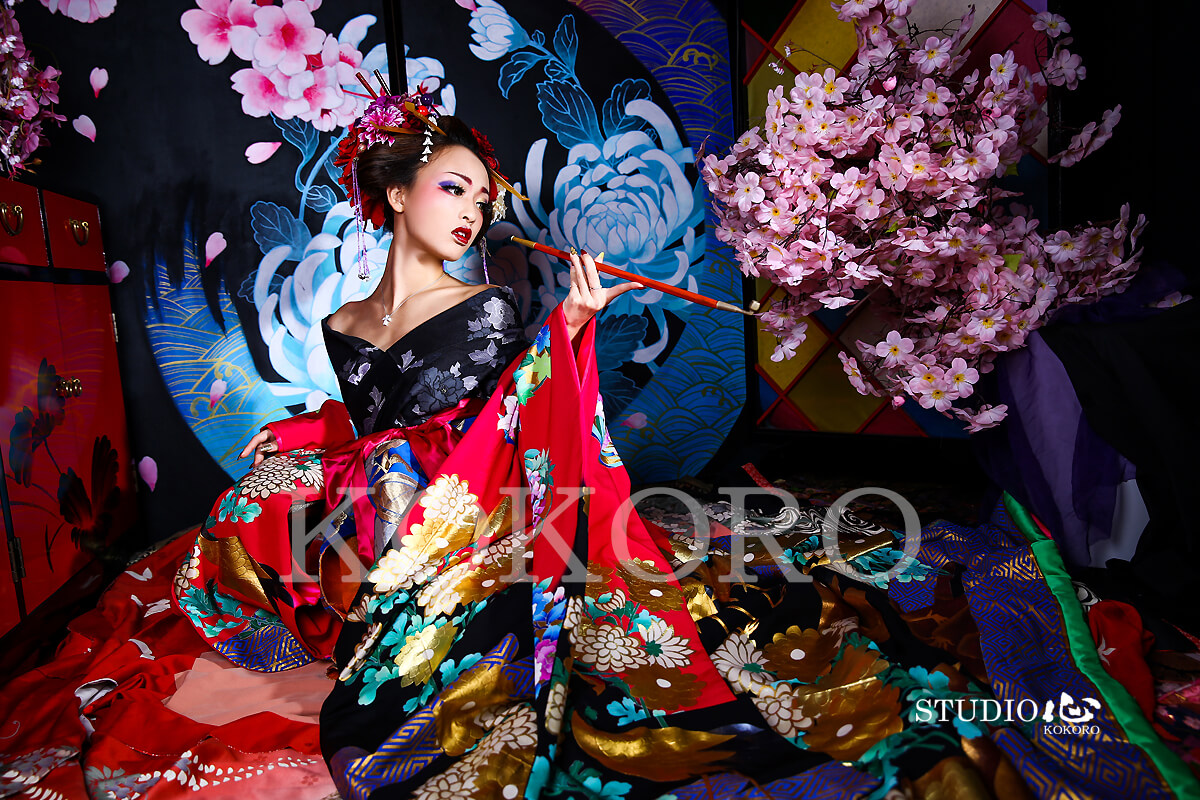